Les 3 VT – Beleving bij het concept
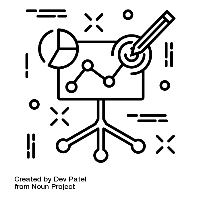 Begrippen
Imagineering
Belevingsbouwstenen
Belevingsmatrix
Belevingstools
Conceptontwikkelingsproces
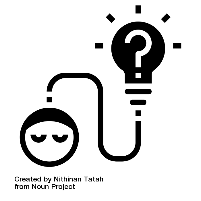 Specialisatie VT
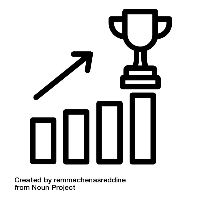 IBS Toetsing
 Kennistoets
 Verantwoording
 Presentatie
Opbouw van deze ochtend
Beleving/ Imagineeringsles 
E-Learning Tilburg + opdracht
Toepassen Imagineering bij kerstactiviteit
Leerdoel
Aan het eind van deze les kun je:

Beleving/ Imagineering bij een vrijetijdsbesteding analyseren
Belevenisbouwstenen beschrijven en toepassen
Belevingstools beschrijven en toepassen
Invloed als vrijetijdsmanager op beleving beschrijven en toepassen in de praktijkopdracht
Beleving volgens Falk en Dierking
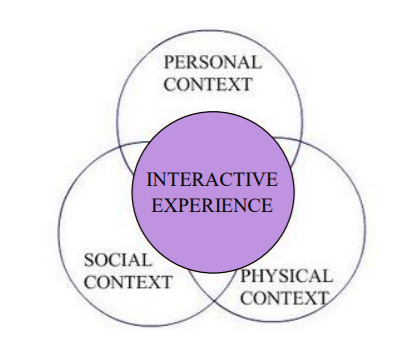 [Speaker Notes: Creativiteit inzetten om vooral de physical context te beinvloeden. 
Persoonlijke context: Hoe zit je in je vel. Ruzie met je moeder, kat overleden etc. 
Sociale context: met wie kom je naar een evenement toe? Ervaring vaak heel anders met een leuke groep mensen dan wanneer je alleen ergens heen gaat. 
Aan zowel persoonlijke als sociale context kun je heel weinig doen. Geen invloed op.]
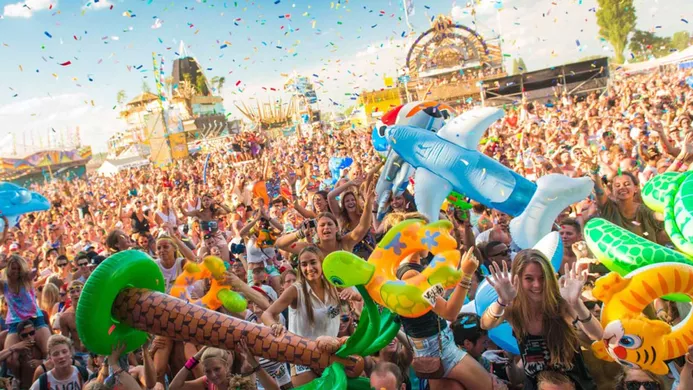 Waarom?
Vrijetijdsactiviteit die uniek is, is waar mensen graag naar toe willen/gaan.
Maar hoe zit het nou met Imagineering?
Uitleg over bouwstenen
Uitleg over matrix
Uitleg over tools


Hier
Leerdoel
Aan het eind van deze les kun je:

Beleving/ Imagineering bij een vrijetijdsbesteding analyseren
Belevenisbouwstenen beschrijven en toepassen
Belevingstools beschrijven en toepassen
Invloed als vrijetijdsmanager op beleving beschrijven en toepassen in de praktijkopdracht
E-learning Tilburg
Waarom? 
De stad leren kennen met de bril van Vrijetijd
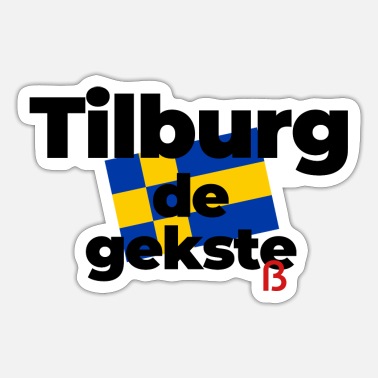 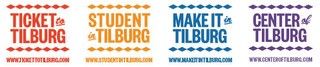 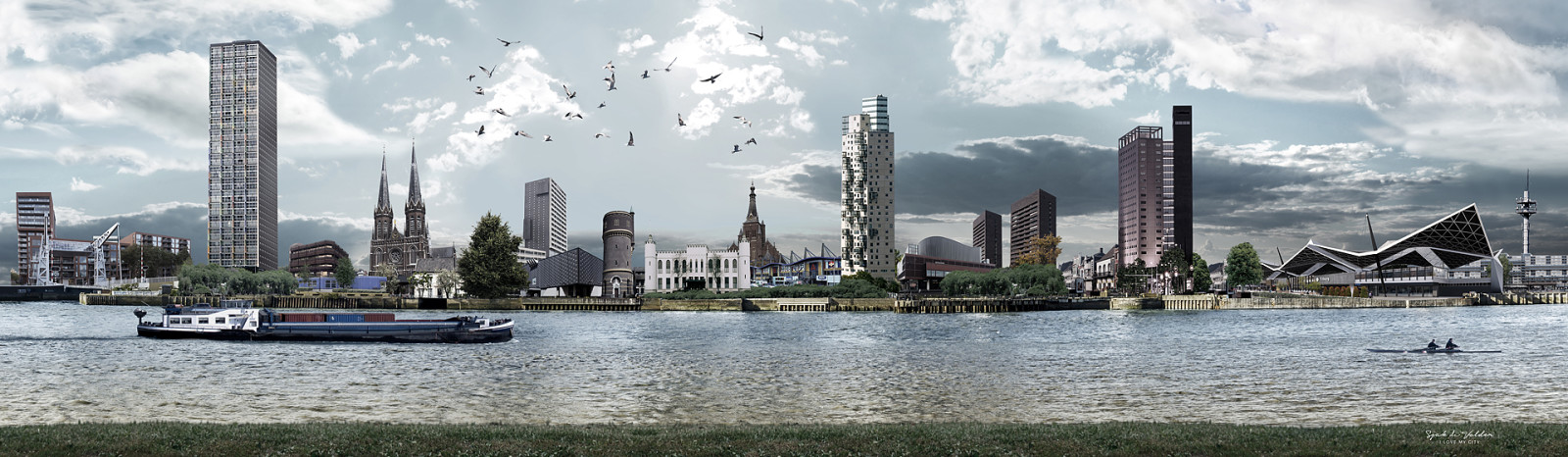 Ga naar elearning.visitbrabant.com/ 

Maak een account aan.

Doorloop de e-learning over ‘Ontdek Tilburg’ en maak de toets.

Daarna volgt nog een opdracht….
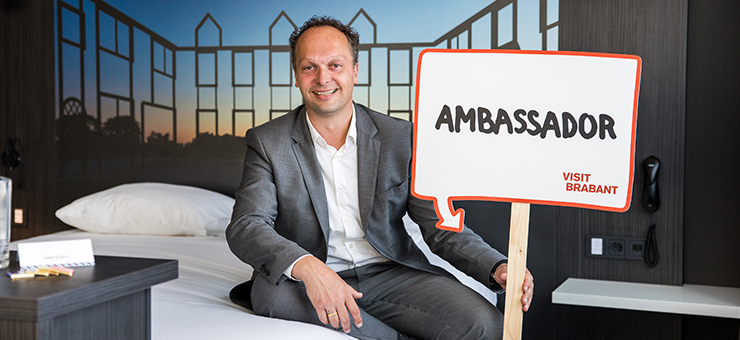 Welke Tilburgse vrijetijdsbesteding of vrijetijdsbedrijf spreekt jou het meest aan?
   en waarom?

Bij welk (Tilburgs) evenement / vrijetijdsbesteding heb jij als transformatief ervaren?


Werk dit kort uit en deel het met de klas.


Je hebt 10 minuten om dit uit te werken. 

Tip: denk aan de belevenisbouwstenen
Identiteit. Communicatie. Fysieke omgeving. Netwerk, product en verpakking, personeel.
Transformatieve beleving
Op wikiwijs als bron
Kerstactiviteit
Conceptontwikkeling (Kerstactiviteit):
Conceptontwikkeling (Kerstactiviteit):
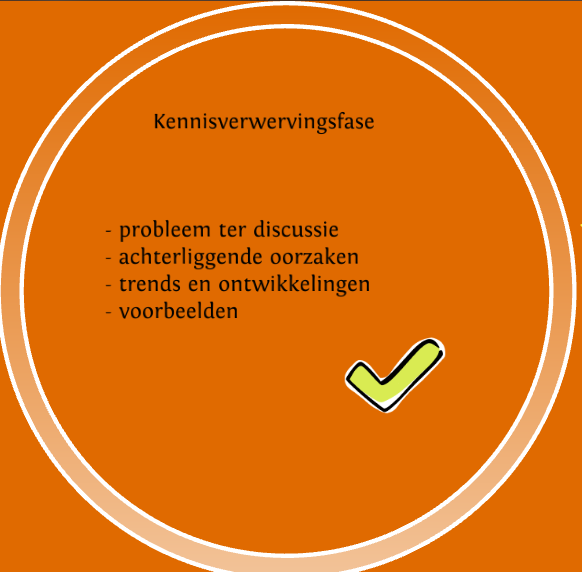 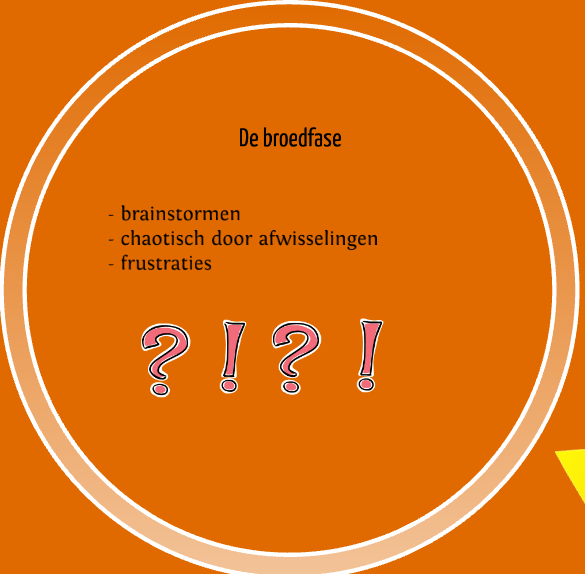 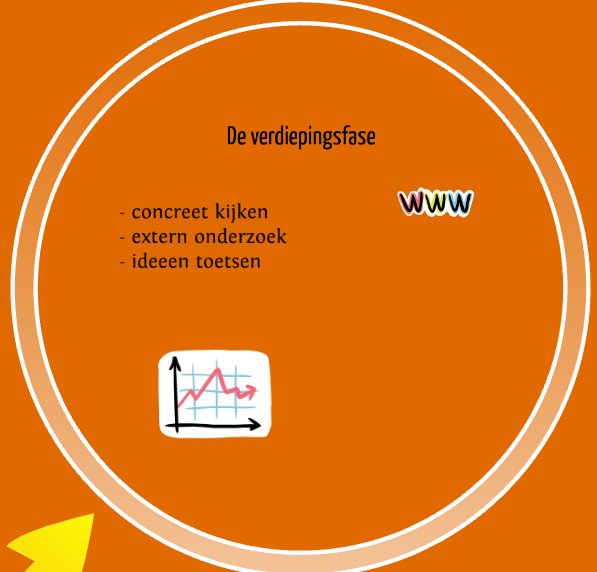 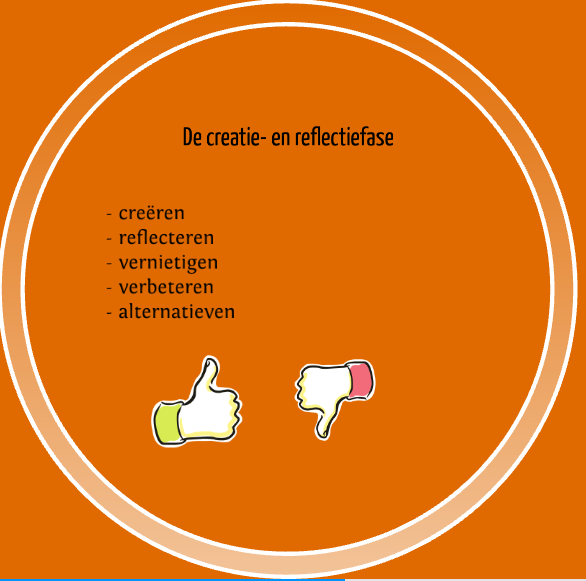 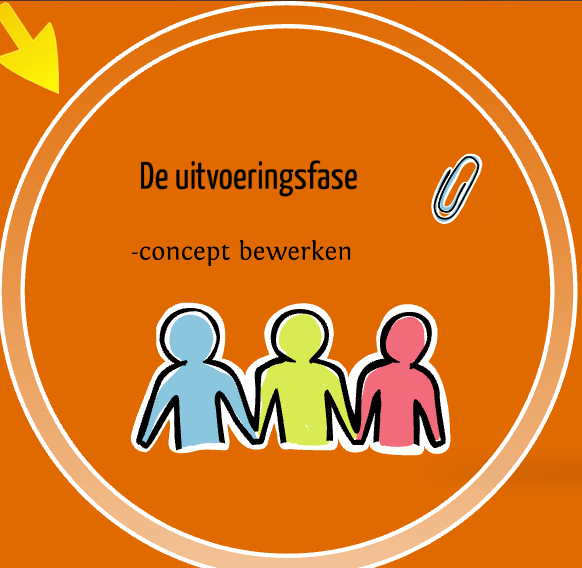 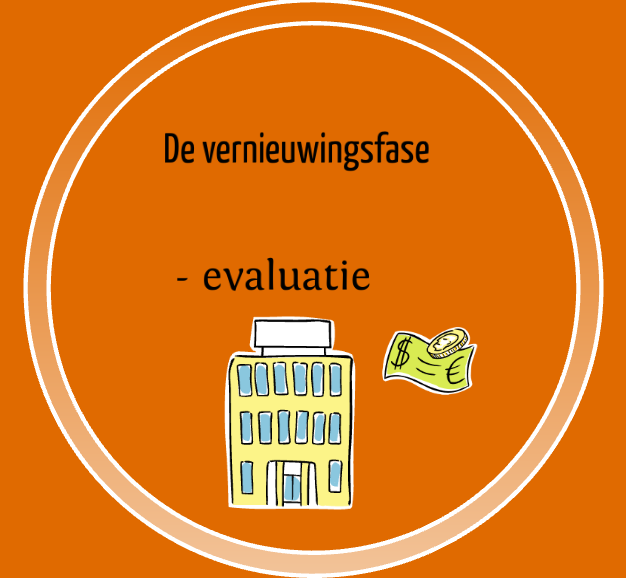